SICUREZZA
A.S. 2018/19
RSPP Prof. Vaccari Isabella
Responsabile del Servizio di Prevenzione e Protezione

Email isabellavaccari@hotmail.com
Cell. 3498339428
COLLEGIO DOCENTI 5/9/2018
Faremo un check della formazione di ogni docente, verrà analizzata la posizione mediante i certificati della formazione ricevuta in precedenza per assolvere alle richieste della normativa. I docenti che provengono da altre scuole provvederanno a consegnare in segreteria le documentazioni inerenti la propria formazione in ambito di sicurezza.
 
Coloro che non consegneranno nulla verranno inseriti nella formazione
(online o frontale a seconda del ruolo ricoperto).
 
Si ricorda che chi verrà iscritto dovrà partecipare perché la scuola paga i corsi in base al numero dei docenti.
FORMAZIONE SICUREZZA DOCENTI
Modulo evacuazione nel registro cartaceo
Svolgere gli argomenti segnalati all’interno del registro sul modulo sugli argomenti di propria competenza e ricordarsi di firmare e inserire la data della lezione. Le ore complessive per la formazione sono 12 nelle prime classi e 4 di ripasso negli anni successivi con verifica. Si invitano i docenti a eseguire la parte sulla sicurezza all’inizio dell’anno scolastico ricordando di scrivere sul registro elettronico l’argomento in questo modo:
 
“SICUREZZA: D.Lgs 81/08… scrivere l’agomento svolto… “
In fondo al registro di classe è posizionato un foglio con il nome della classe che in caso di evacuazione deve essere usato come contrassegno.

Modulo evacuazione palestra
Creato un modulo di evacuazione per le palestre unico che risponda alle necessita’ particolare di questo ambiente dove si hanno spesso rotazioni di classi e docenti.
FORMAZIONE SICUREZZA STUDENTI
Si ricorda l’utilizzo dei DPI nei laboratori e delle corrette procedure nei laboratori
In previsione degli stage e dell’alternanza scuola lavoro  si ricorda di effettuare 2 ore di ripasso nei laboratori (ITP delle materie professionalizzanti) in relazione a:
		mansioni su materie professionalizzanti
		cartellonistica e segnali
		DPI
Si ricorda che l’ITP nelle materie professionalizzanti è Preposto ed è come un caposquadra, per questo motivo in caso di inadempienza alle normative è soggetto a responsabilità penali nel caso in cui si verifichino episodi negativi
 
Si ricorda che se gli studenti in laboratorio:
		non portano e/o non utilizzano i DPI
		non rispettano le regole del laboratorio e/o le procedure del medesimo,
lo studente viene escluso dalle attività laboratoriali per le ore della giornata accompagnato da voto negativo
FORMAZIONE SICUREZZA STUDENTI_LABORATORI
Le informazioni riguardanti modalità procedure e gestione delle attività verranno comunicate ai docenti mediante i collegi e tramite circolari e laddove sia necessario mediante incontri programmati. Comunicazioni personali potranno transitare anche tramite e-mail.
L’addestramento verrà eseguito mediante prove di evacuazione (almeno due all’anno)
INFORMAZIONE & ADDESTRAMENTO
Prassi terremoto
Campanella che simula la scossa tellurica con tre trilli intermittenti (tutti ci si ripara sotto i banchi in attesa dell’ordine di evacuazione)
Campanella di evacuazione (un trillo) o se alberghiero mediante interfono (in modo ordinato si esce dall’aula senza agitazione vigilando sul rispetto dei compiti degli studenti della propria classe: aprifila, chiudifila e aiuto disabili raggiungendo il punto di raccolta fuori dall’edificio) portando con sé il registro di classe
Il docente in servizio, sventolando il segnale posto nella pagina finale del registro cartaceo, raggruppa la classe e procede all’appello compilando il modulo d’evacuazione e lo consegna al responsabile dell’evacuazione il piu’ velocemente possibile, individuando eventuali studenti che mancano all’appello
Si attende il segnale di rientro nell’edificio da parte del responsabile dell’emergenza
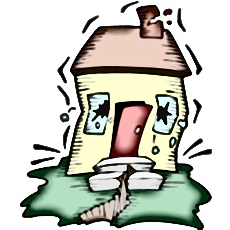 PROVE EVACUAZIONE:1. TERREMOTO
Prassi incendio
Allarme acustico (diverso dal suono intermittente della campanella utilizzato in caso di evento sismico) e visivo( segnali con allarme antincendio rosso lampeggiante).
Chiudere le porte delle aule; se studenti si trovano negli spazi comuni, devono accedere al locale chiuso più vicino. Non devono andare sotto i banchi o avvicinarsi alle colonne portanti: questi sono i comportamenti da tenere in caso di evento sismico!
 Tutti devono attendere l’ordine di evacuazione rimanendo all’interno delle aule.
Campanella di evacuazione (un trillo) o se alberghiero mediante interfono. 
In modo ordinato si esce dall’aula camminando leggermente chinati e coprendosi la bocca con un fazzoletto o con la mano, senza agitazione e vigilando sul rispetto dei compiti degli studenti della propria classe: aprifila, chiudifila e aiuto disabili raggiungendo il punto di raccolta fuori dall’edificio portando con sé il registro di classe (compito del docente).
I ragazzi che al momento dell’allarme si sono trovati separati dal loro gruppo classe, appena usciti raggiungono immediatamente i compagni.
Il docente in servizio, sventolando il segnale posto nella pagina finale del registro cartaceo, raggruppa la classe e procede all’appello compilando il modulo d’evacuazione e lo consegna al responsabile dell’evacuazione il piu’ velocemente possibile, individuando eventuali studenti che mancano all’appello.
Si attende il segnale di rientro nell’edificio da parte del responsabile dell’emergenza
PROVE EVACUAZIONE:2. INCENDIO
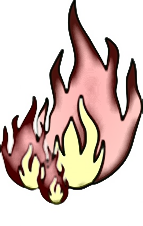 Si ricorda che il momento del conteggio è forse quello che riscontra maggiore criticità e per questo si invitano i docenti a prestare attenzione ma ad essere organizzati e veloci nella compilazione.
Si ricorda inoltre che:
Non si torna in classe a prendere un registro dimenticato o una giacca

Non si inviano studenti all’interno dell’edificio durante la prova per nessuna ragione
PROVE EVACUAZIONE:ATTENZIONE!!!
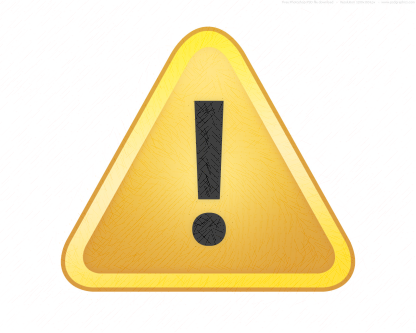 Si sta cercando di trovare un metodo per evitare di dovere contattare frequentemente Provincia e Comune per ogni dettaglio sulla sicurezza, si cerca di organizzare le segnalazioni per averne un numero discreto da presentare in ogni plesso (salvo emergenze)

Soluzione:
Informate le collaboratrici della criticità rilevata, la quale terrà certamente traccia su un foglio dedicato,
Lasciate il nome, il cognome e il cellulare per eventuali richieste di informazioni
In questo modo diventa
più efficace la segnalazione e più semplice la gestione
SEGNALAZIONI
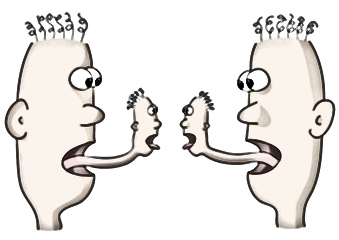